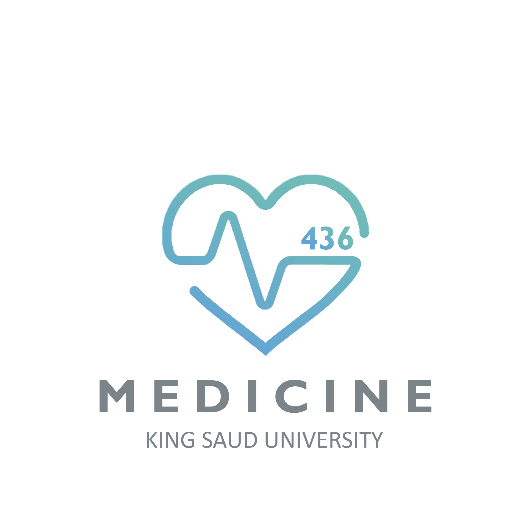 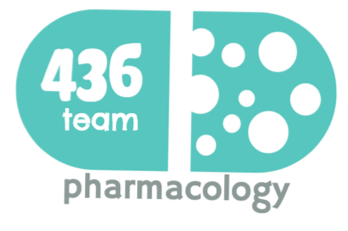 6: Uses of insulin in treatment of diabetes
objectives
Define diabetes and mention different types of diabetes 
Differentiate between difference in treating type I and type II diabetes.
Understand mechanism of action, secretion, and actions of insulin. Describe different types of insulin analogues 
Be able to recognize the difference in pharmacokinetic profile between different types of insulin analogues. 
Know uses of different insulin analogues
Color index
extra information and further explanation  
important 
doctors notes 
Drugs names 
Mnemonics
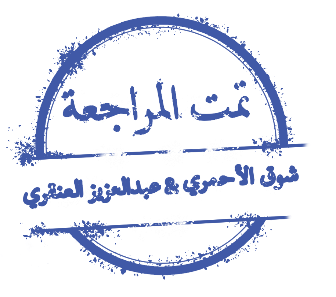 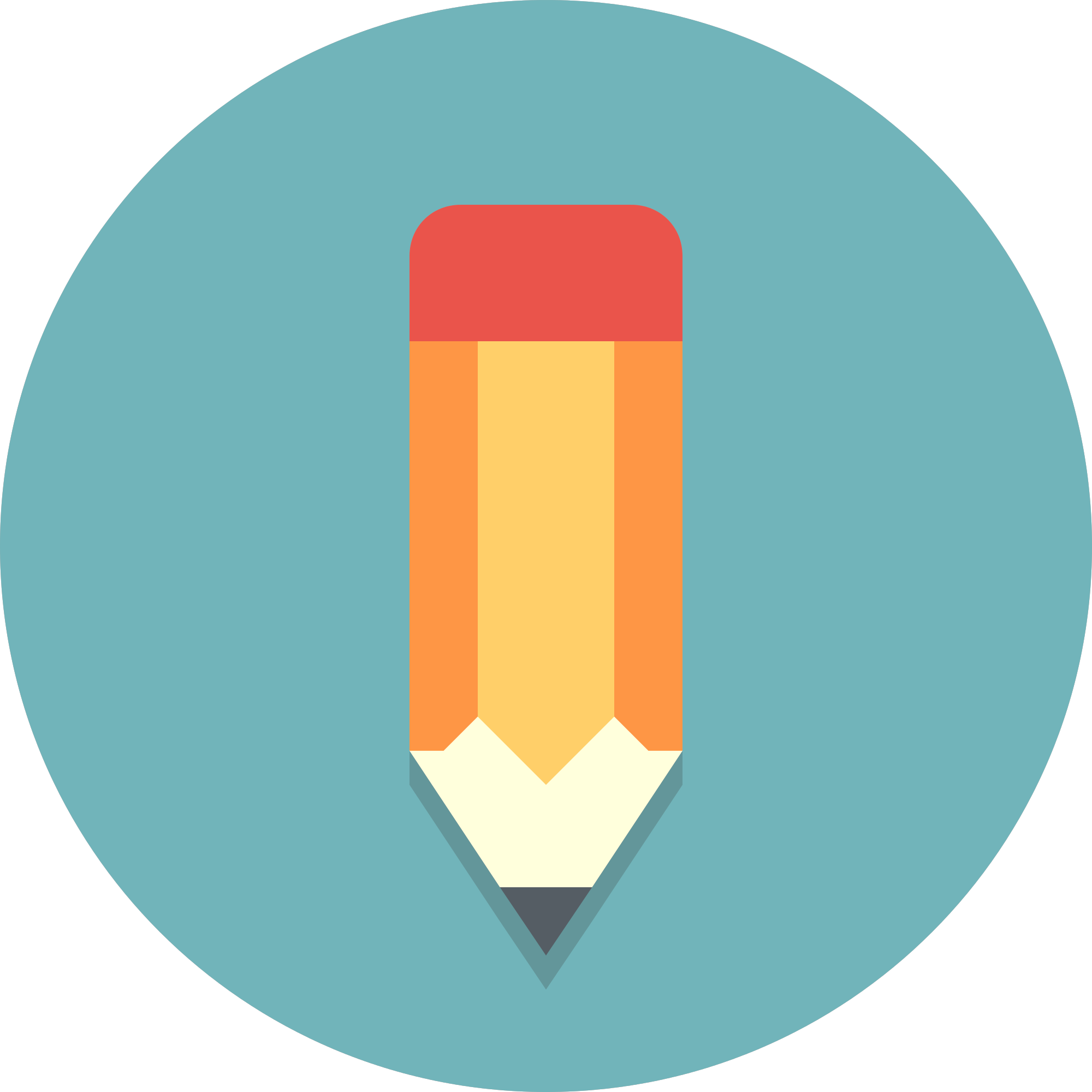 Kindly check the editing file before studying this document
Diabetes mellitus
Definition: it is a chronic metabolic disorder characterized by high blood glucose level caused by relative or absolute deficiency of insulin.

  complications: Cardiovascular problems (Micro- and macro-vascular disease, Renal failure (nephropathy),Blindness (retinopathy), Neuropathy, & risk of foot amputation.

Fasting glucose levels : (no food for 8 hours)
Normal : <100 mg/dl  (5.6 mmol/l)  
Prediabetes: 100-125 mg/dl (5.6-6.9 mmol/L)
Diabetes: >126 mg/dl (7 mmol/L)  or 2h after a meal > 200 mg/dl (11.1 mmol/L).
insulin
Receptors
Only on female
Present on cell membranes of most tissues.
Mainly in liver, muscle and adipose tissue.
Effects of insulin
Pharmacokinetics
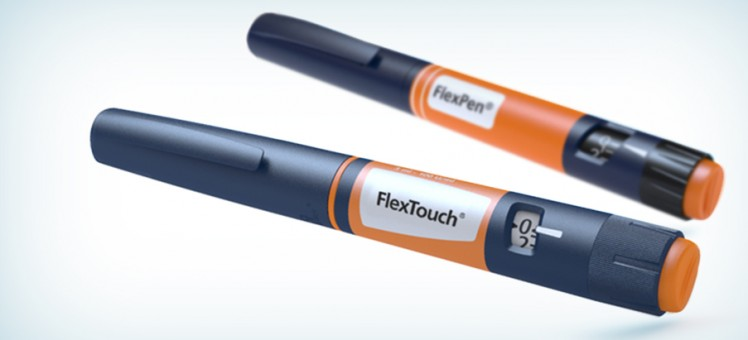 Cannot be given orally
Insulin syringes (S.C. in arms, abdomen, thighs) 
Portable pin injector (pre-filled). 

Continuous S.C. infusion (insulin pump). Its advantages:
More convenient. 
Eliminate multiple daily injection. 
Programmed to deliver basal rate of insulin

Routs of administration: only in female slides
 Intravenously (in a hyperglycemic emergency) 
Under Clinical Trials: Inhaled aerosols, transdermal, intranasal
Degradation by: 
Basal level of endogenous insulin is 5-15 µU/ml. 
Half life of circulating insulin is 3-5 min
60% liver & 40% kidney (endogenous insulin)
60% kidney & 40% liver (exogenous insulin)
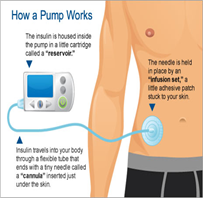 Insulin Analogues
Exogenous source: only in female slides
They have the same effect as human insulin but they can cause hypersensitivity reaction
 لان التركيب مختلف.كانت
 تستخدم قديماً.
Beef Insulin: 
Differs from human insulin by 3 amino acids (antigenic). 
Porcine Insulin :  
Differs by one amino acid (antigenic)
Human insulin Analogues: only in female slides
Identical to human insulin but they increase the onset and the duration of action and decrease the absorption
Prepared by recombinant DNA techniques
Less immunogenic
Modifications of amino acid sequence of human insulin can change pharmacokinetics
These types differ in pharmacokinetic properties mainly in :
Rate of Absorption (Onset of Action)
Duration of Action

These variations are due to : only in female slides
 Change of amino acid sequence.
Size and composition of insulin crystals in preparations (monomers, dimers, hexamers).
Types of insulin preparations
(listen bro) you wanna lose weight (ultra fast)? Eat (asparagus)
When the duration is long → the risk for Hypoglycemia is higher
Con. Types of insulin preparations
C- Intermediate acting insulins
NPH نبهه 
 (lente) lentalsان العدس 
يقعد بالمعده ويشبع لفترة متوسطة
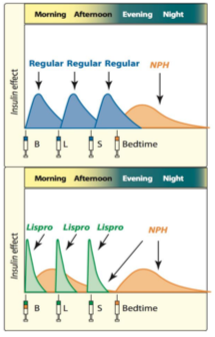 *More explanation in the next page
Prandial and basal insulin replacement
EXTRA explanation of Prandial and basal insulin replacement 
special thanks to 435 team
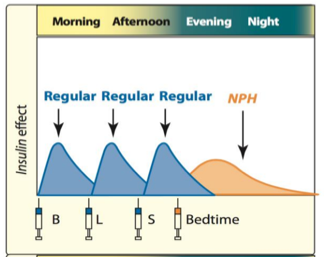 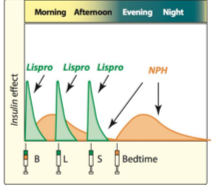 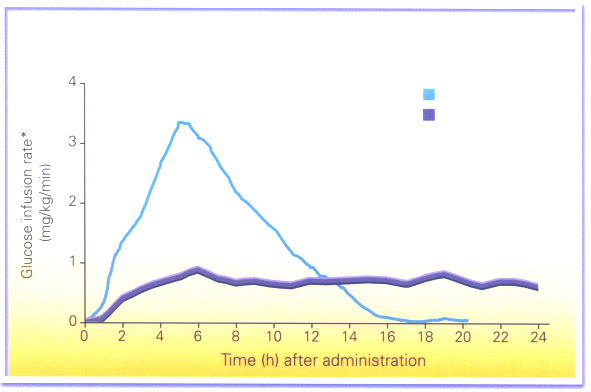 NPH
Glargine
Con. Types of insulin preparations
D- Long acting insulins : Insulin glargine (lantus) , Insulin detemir (Levemir)
She is glaring (Glargine) at her for a long time because she admires (detemir) her
No risk of hypoglycemia because it keeps a low steady flow of insulin (basal rate)
 and it has no peak
Insulin in general
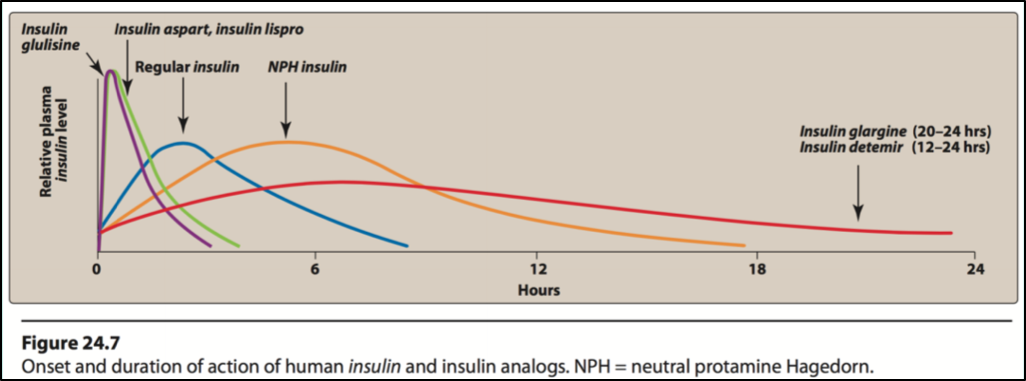 Insulin dosing consideration only in female slides
Blood glucose monitoring is required in all patients receiving insulin. 
 Rotate injection sites within the same region. 
Insulin should be stored in refrigerator and warm up to room temp before use.
Complications of insulin therapy
Hypoglycemia (life threatening occurs when blood glucose < 50 mg/dl.) 
Hypersensitivity reactions. 
Lipodystrophy at injection site
Weight gain (due to anabolic effects of insulin ) 
 Insulin resistance. 
 Hypokalemia “cuz insulin causes the K uptake into the cells”
On males slides: Overdose of insulin/ Excessive (unusual) physical exercise / A meal is missed.
 How it is treated?
1. Conscious patient: Oral glucose tablets, juice or honey.
2. Unconscious patient: 20-50 ml of 50% glucose solution I.V. infusion, OR Glucagon (1 mg S.C. or I.M.)
Summary
MCQs
Q1: Which of the following statements is correct regarding insulin glargine?* 
It is primarily used to control postprandial hyperglycemia. 
It is a “peakless” insulin. 
It should not be used in a regimen with insulin lispro or glulisine. 
It may be administered intravenously in emergency cases. 

Q2: a patient with type 2 diabetes who has a blood glucose of 400 mg/dL today at his office visit. The physician would like to give some insulin to bring the glucose down before he leaves the office. Which of the following would lower the glucose in the quickest manner in his case ? **
Insulin aspart.      B. Insulin glargine.       C. NPH insulin.            D. Regular insulin.

Q3 : In invitation, which preparation of insulin is recommended to be taken with diabetic  patient to reduce the waiting time before eating ? 
A. Insulin aspart.       B. Insulin glargine.       C. NPH insulin.            D. Regular insulin.

Q4: Which one of following preparation of insulin is preferable to be used in pregnant women ? 
A. Insulin aspart.      B. Insulin glargine.       C. NPH insulin.            D. Regular insulin.

Q5: Which one of the following preparation of insulin has lowest risk to develop hypoglycemia ? 
Insulin aspart.      B. Humulin Lente.       C. NPH insulin.            D. Regular insulin.

Q6: Which one of the following preparation of insulin has two peaks ? 
A. NPH insulin.          B. Humulin Lente.         C. NPL insulin.            D. Humulin regular. 

Q7: All of the following mimic the prandial mealtime insulin release EXCEPT: 
A. Insulin aspart.        B. Humulin regular.               C. NPL insulin.            D. Insulin detemir.
* The prolonged duration is due to its low pH, which leads to precipitation at the injection site and resultant extended action. 

* Although regular insulin can be used to bring the glucose down, its onset is not as quick as insulin aspart. The onset of regular insulin is about 30 to 60 minutes. Insulin aspart is a rapid-acting insulin that has an onset of action within 15 to 20 minutes.
B
A
A
D
A
C
D
MCQs
Q8: Which one of the following preparation of insulin should not be mixed with other form of insulin in the same syringes ? 
A. Insulin aspart.           B. Insulin glargine.           C. NPH insulin.            D. Regular insulin.

Q9: Which one of the following preparation of insulin is recommended to reduce the incidence of nocturnal hypoglycemia and maintain a baseline insulin thereby ?
A. Insulin aspart.         B. Insulin glargine.            C. NPH insulin.             D. Regular insulin.

Q10: Which one of the following preparation of insulin has lowest risk to develop hypoglycemia ? 
Insulin glargine.             B. Humulin Lente.                   C. NPH insulin.

Q11: Diabetic patient who is going to increase his physical  activity and exercise to loss some kilograms. How can the doctor adjust his insulin dose according to that ? *
By doubling the dose.      B. by reducing the dose.     C. by adding one of oral  hypoglycemic drugs. 

Q12: Which one of the following preparation of insulin can be used in case of ketoacidosis ? 
A. Insulin aspart.         B. Insulin lispro.           C. Humulin regular.         D. all of them. 
 
Q13: The main route of administration of insulin is : 
Intravenous.          B- Subcutaneous.      C- Intramuscular.             D. Orally.

Q14: Which one of the following preparation of insulin can be given Intravenously ? 
A. Insulin glargine.             B. Humulin Lente.                   C. NPH insulin.          D.  Humulin regular
B
B
A
B
D
B
D
* Because during the exercise or physical activity we consume more glucose so to avoid hypoglycemia we have to reduce the dose of insulin.
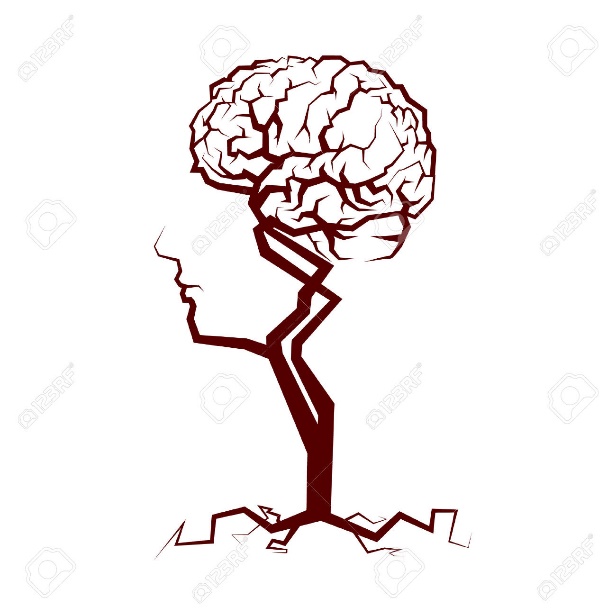 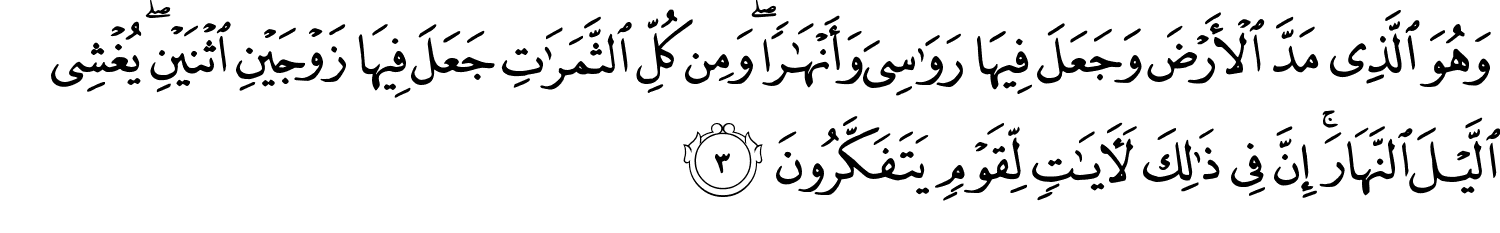 قادة فريق علم الأدوية :
 - جومانا القحطاني   - اللولو الصليهم
- فارس النفيسة
الشكر موصول لأعضاء الفريق المتميزين :
عبد الرحمن الجريان
روان سعد القحطاني
لين التميمي
أثير الرشيد 
لمى التميمي
References :
1- 436 doctors slides
2-435 team work
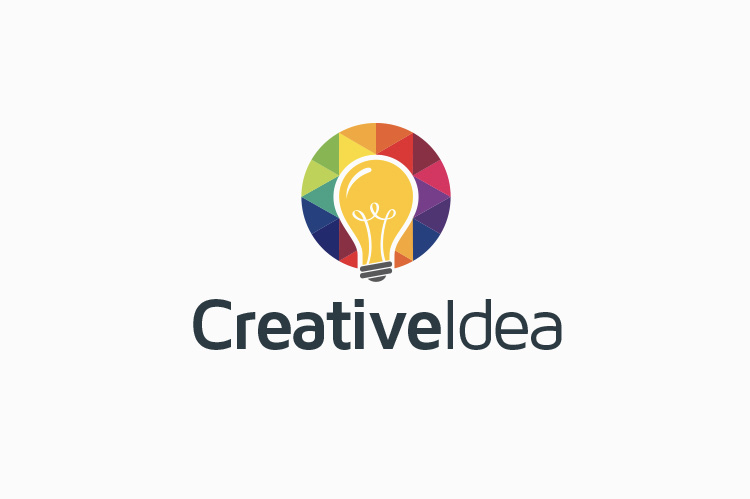 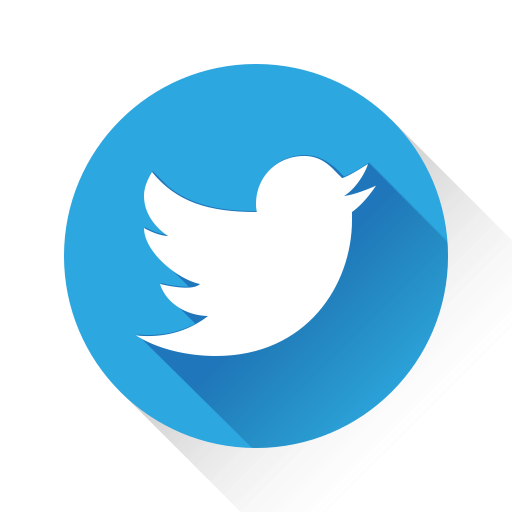 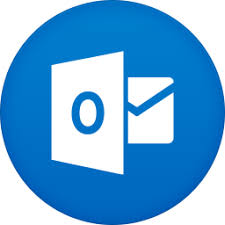 Your feedback
pharma436@outlook.com
@pharma436